FIBONACCI’S SPIRAL AND THE GOLDEN RATIO
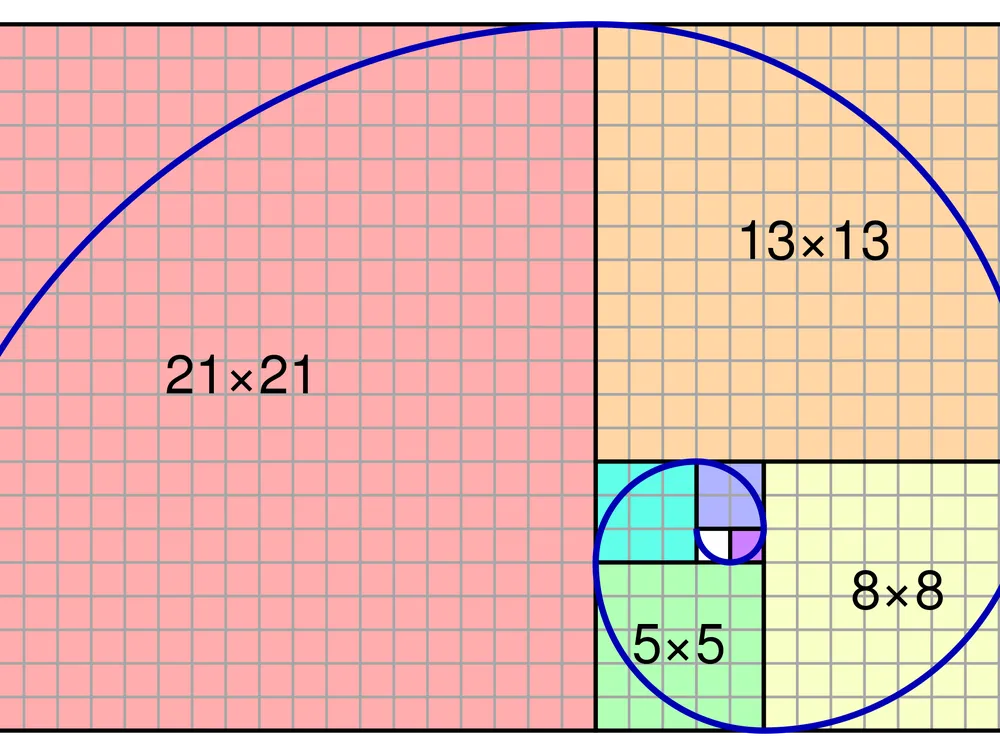 ANTONIA QUIROGA CORTES
Objectives:  


-  Simulate Fibonacci’s spiral, and 
ilustarte how it is build using 
Fibonacci’s sequence.

- Show how the ratio between two
consecutive Fibonacci numbers
tends to the golden number.

       = 1.618033988749894...
Methods used:

-Graphical simulation using 
Turtle library and for loops to
create the animation and the 
sequence.

-Helper functions to draw the
squares and the arcs.

- Use frame captures to turn 
the simulation into  a.gif file.
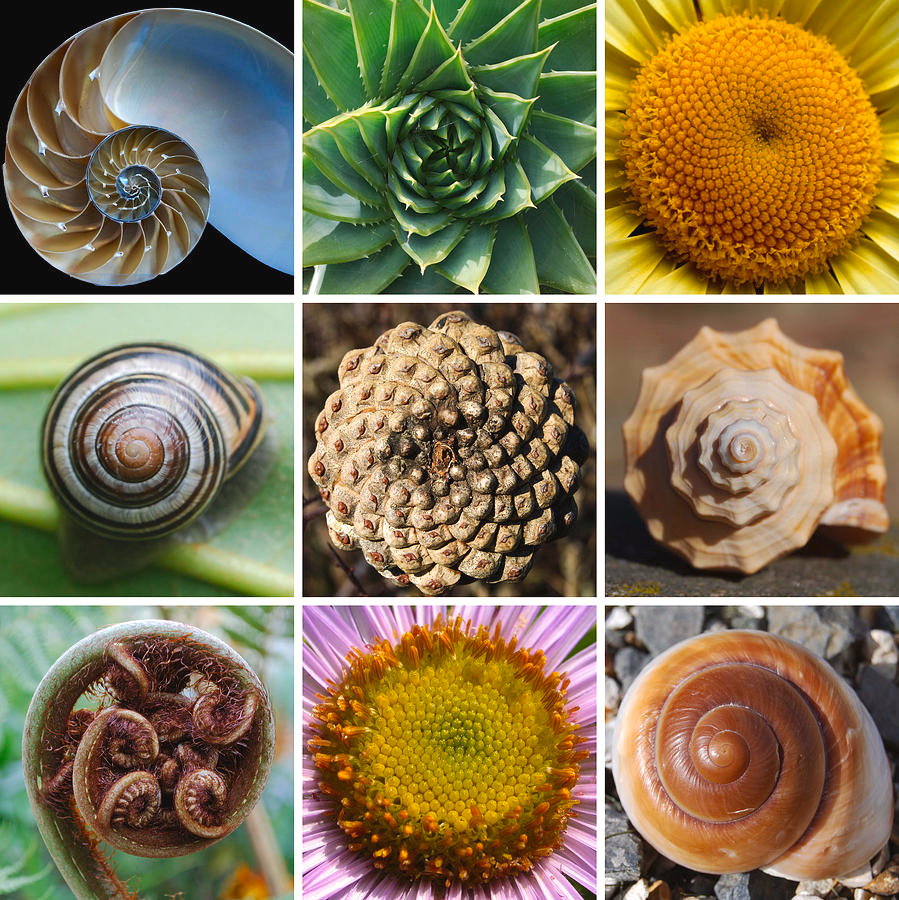 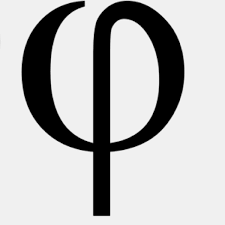 SIMULATION
THE END